Chapter 34 – 
Current electricity
The Physical World – Building Blocks
Objectives:
To help students understand, construct and draw some simple electric circuits 
To ensure that students know how to measure voltages (potential difference) and currents in simple circuits
To enable students to measure the resistance of electronic components
Keywords:
Voltmeter
Potential difference
Ammeter
Voltage
Variable resistor
Volt
Amp
Keywords:
Light-dependent resistor (LDR)
Ohmmeter
Parallel
Ohm
Series
Resistor
34.1 Electricity
Electricity
Electricity has been studied by scientists for the past 400 years.
In 1786, Luigi Galvani showed that when an electric current was applied to the muscle of a frog, it caused the muscle to twitch. Eventually this led to the development of the battery.
We would find it very difficult to live without electricity.

Q: How many different ways have you used electricity so far today?
34.2 How to get a bulb to light
How to get a bulb to light
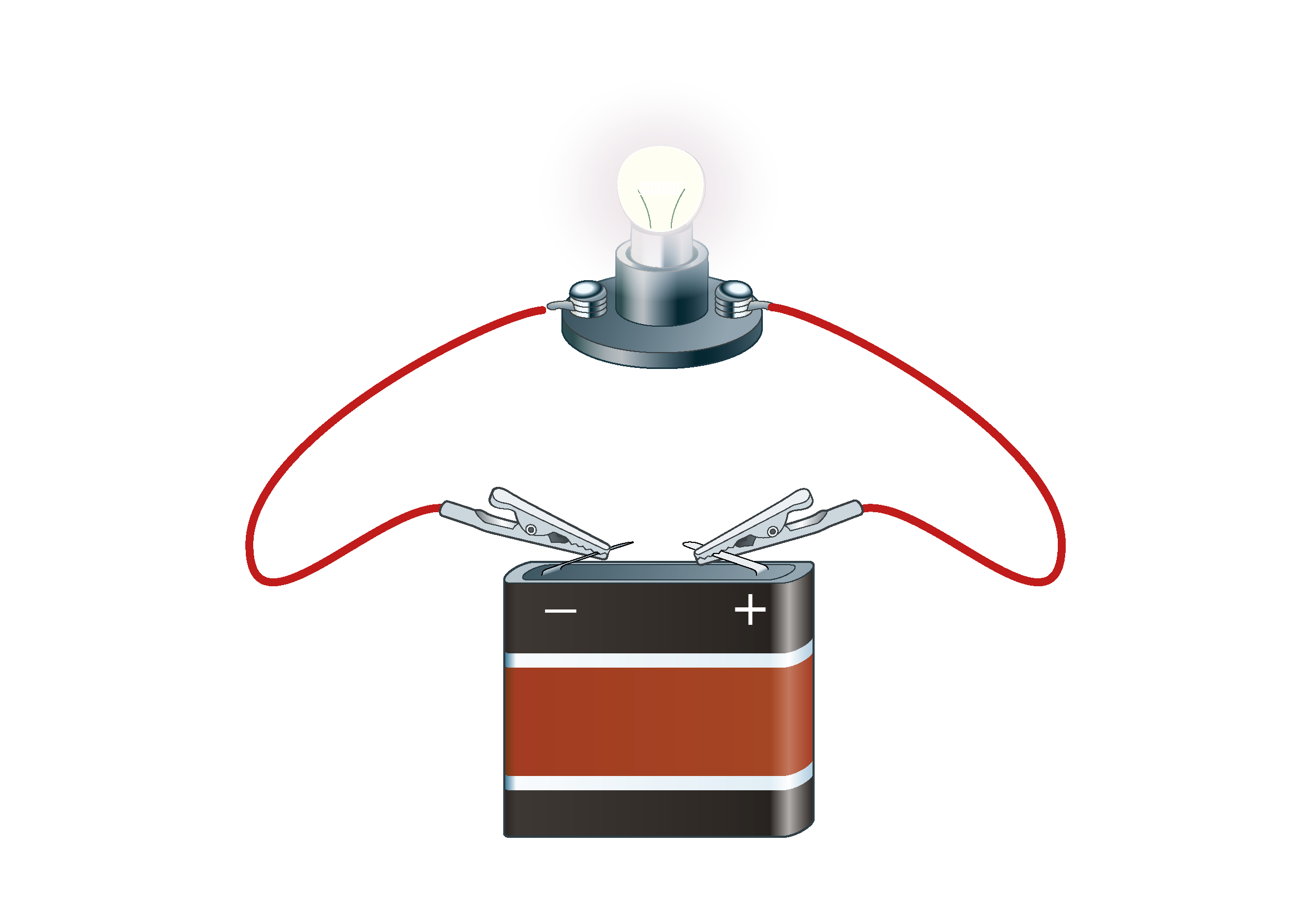 An electrical circuit is a continuous loop of metal that allows electricity to flow through it.
Q: What things are necessary for the bulb to light?
34.3 & 34.4 Current flow
34.3 What is flowing in the wires?
Electrons flow in the wires of an electric circuit.
Electrons leave the negative terminal of the battery, travel through the wires and return back to the positive terminal of the battery.
The flow of electrons is called an electric current.
The more electrons that pass a point in the circuit per second, the great the current flowing.
34.4 Conductors and insulators
Conductors are substances that allow electricity to travel through them.

Insulators are substances that do not allow electricity to travel through them.
Q: Can you name any substances that are good conductors of electricity?

Q: Can you name any substances that are good insulators?
34.5 Circuit diagrams
Circuit diagrams
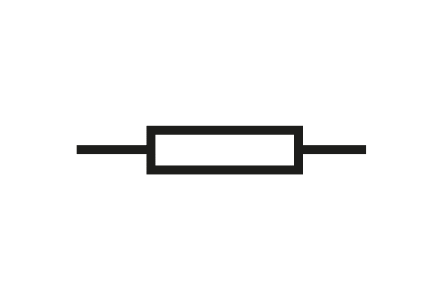 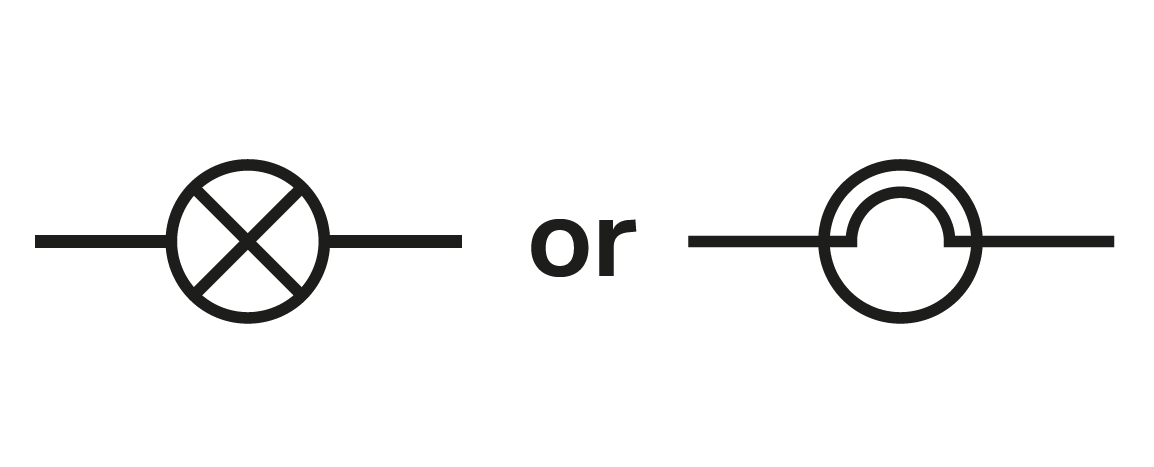 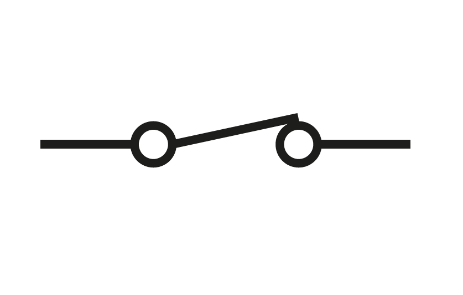 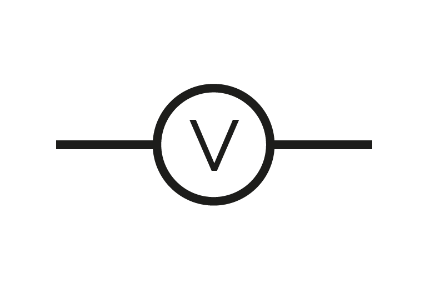 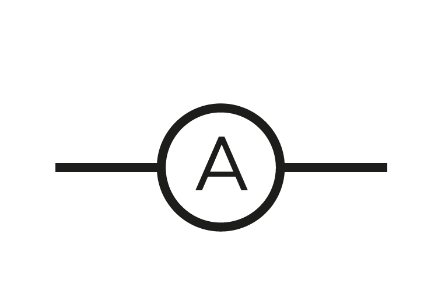 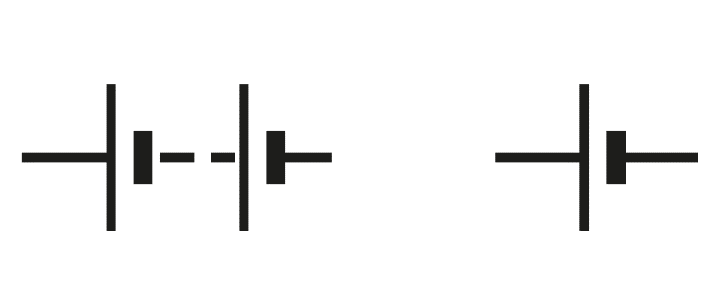 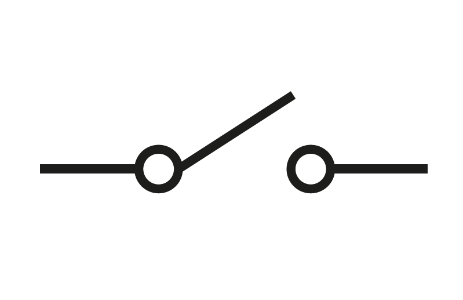 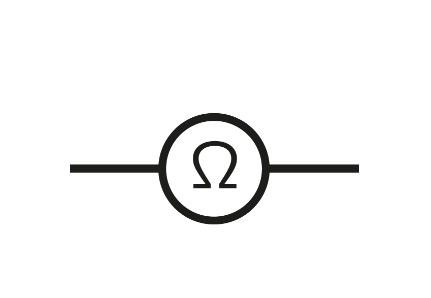 34.6 Measuring current
How can you measure the amount of current flowing in a circuit?
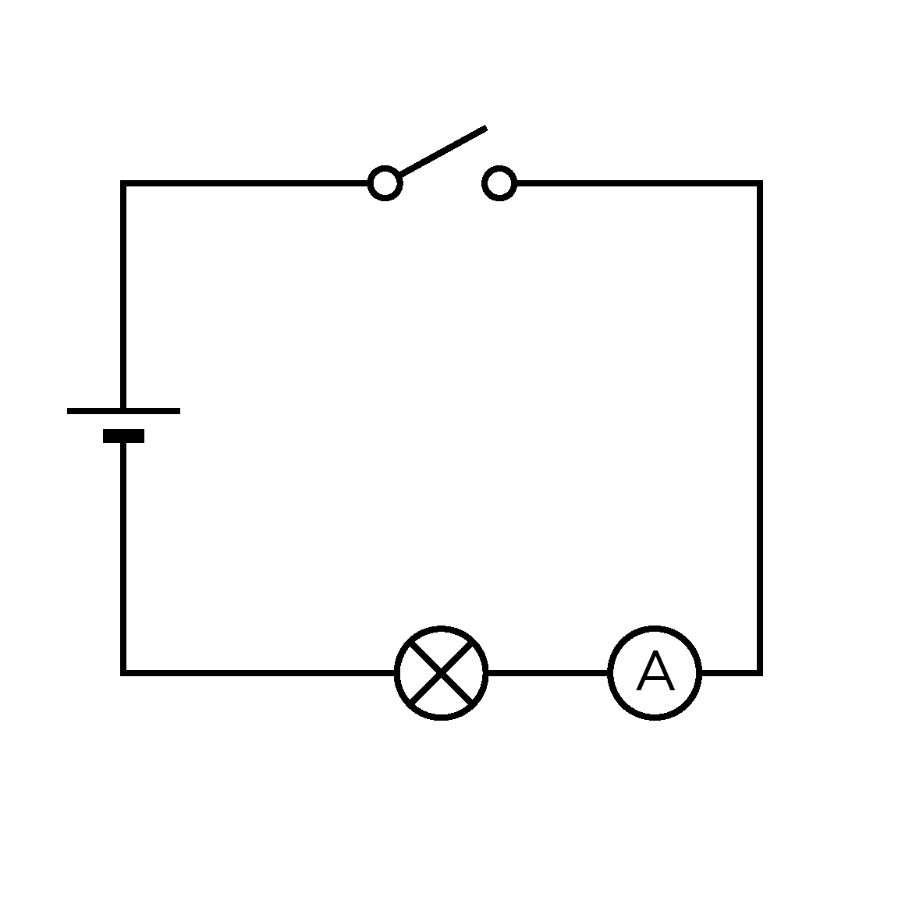 An ammeter measures the current flowing in a circuit.
Current is measured in units called amps (A).
An ammeter must be placed within the circuit to measure the amount of current passing through it per second.
34.7 & 34.8Bulbs in series and in parallel
34.7 Bulbs in series
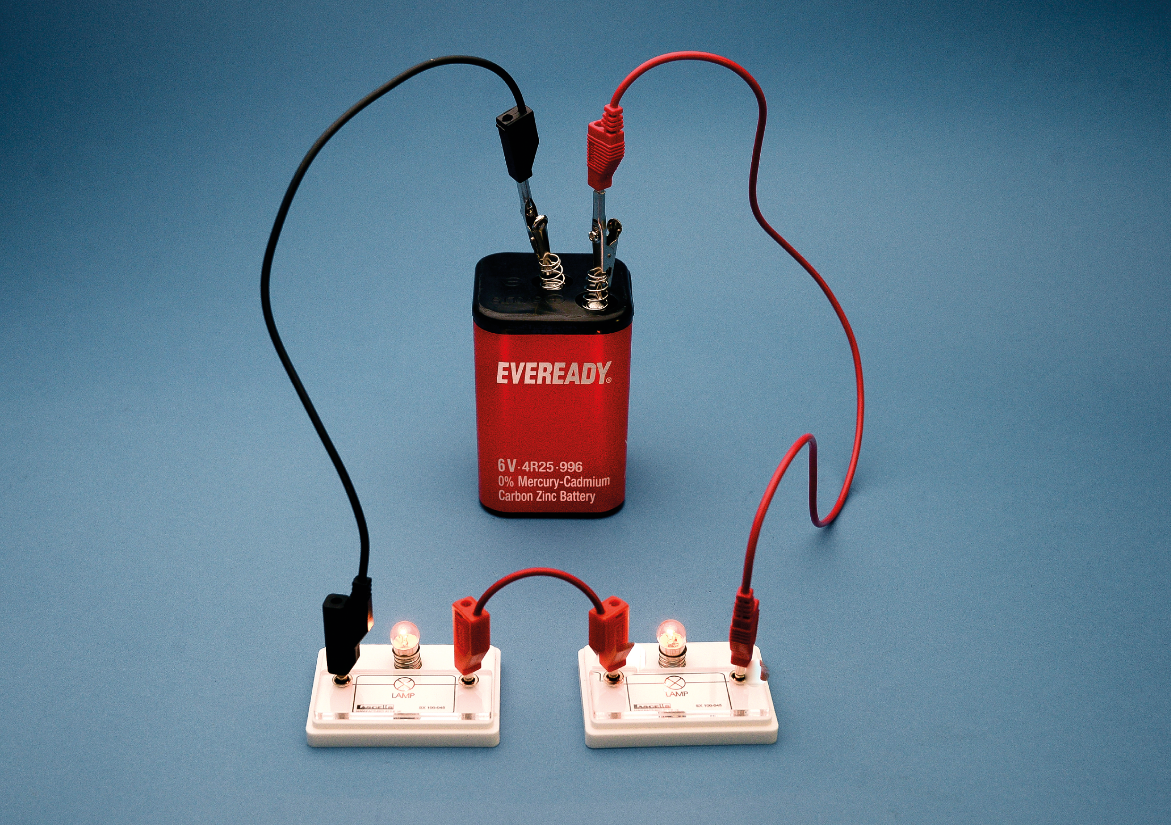 We say bulbs are in series when electrons that flow through the first bulb must flow through the second bulb before returning to the battery.
The same amount of current flows through each part of the circuit.
Q: Each time you add another bulb to the circuit, what do you notice about the brightness of the bulbs?
34.8 Bulbs in parallel
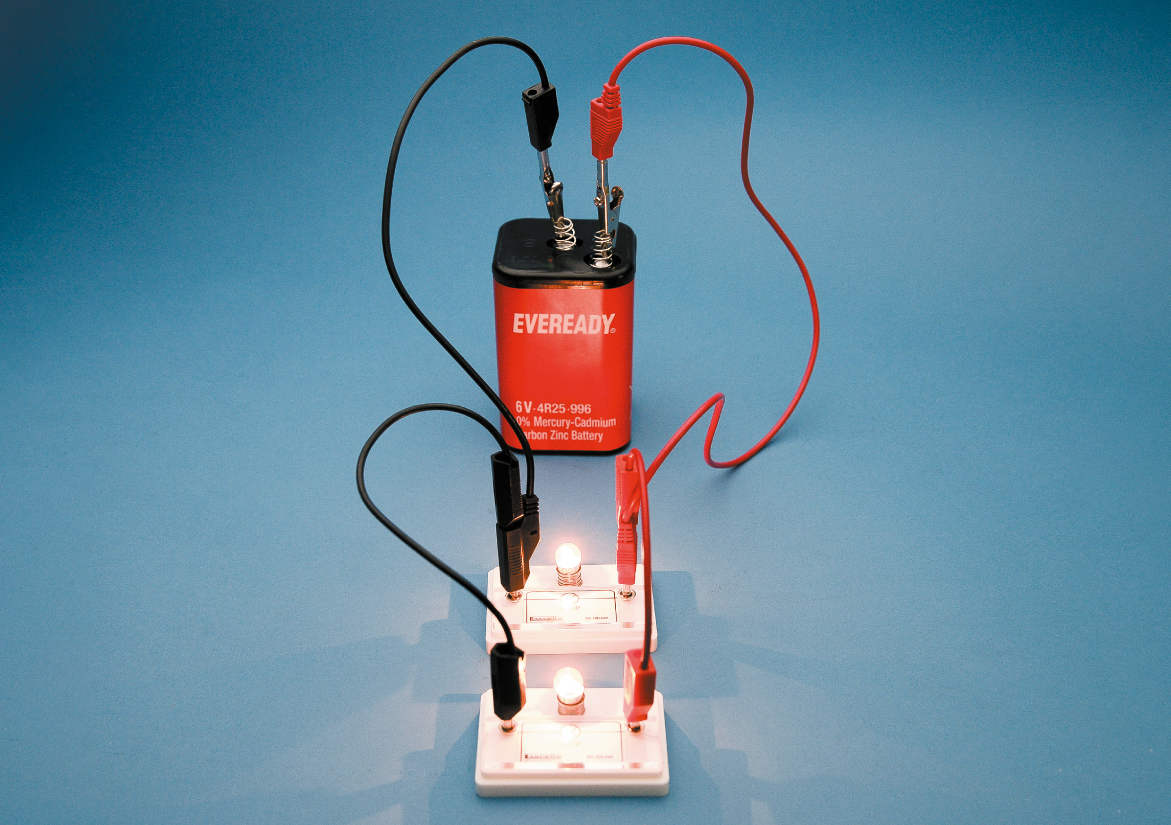 We say bulbs are in parallel when each bulb has an independent circuit connecting it to the battery.
In a parallel circuit, the current is split between the bulbs.
Q: If bulb 1 is disconnected or blows, what will happen to bulb 2?
34.9 Voltage
What causes current to flow in a circuit?
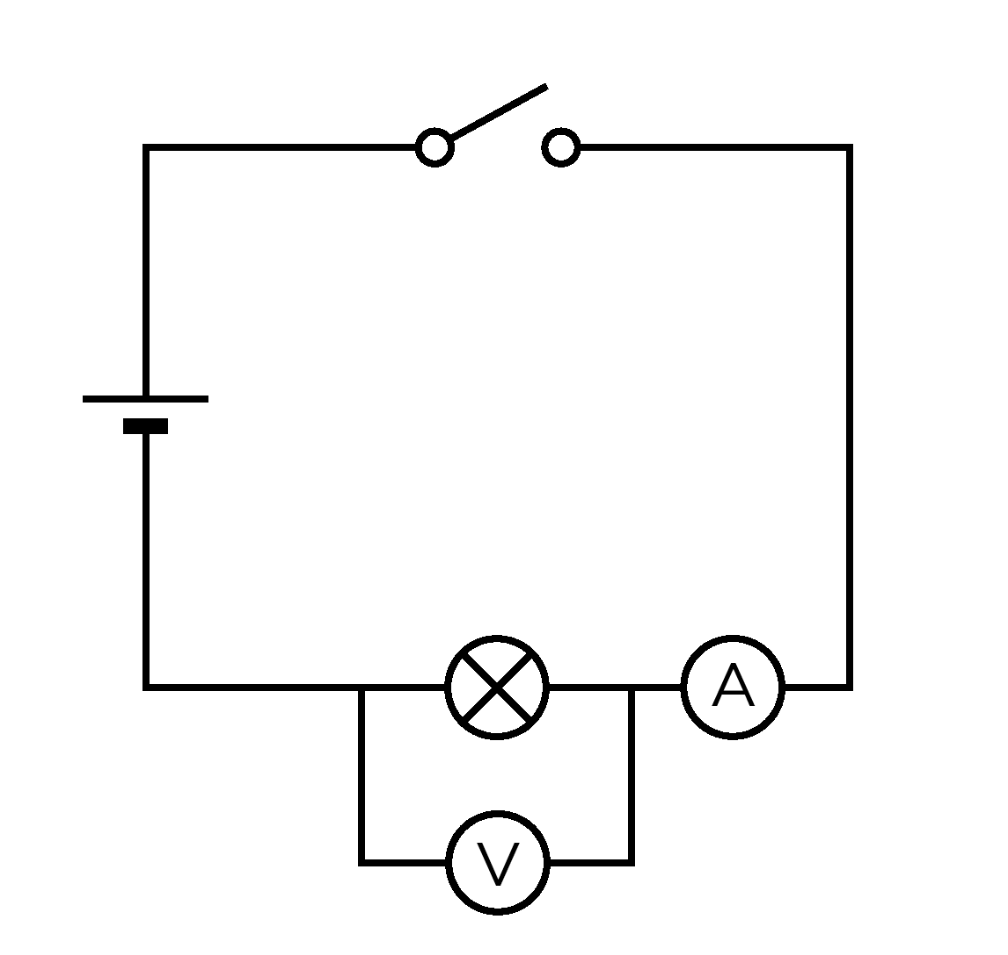 Electrons must be given energy to flow around the circuit. This comes from the battery.
The voltage of the battery is measured using a voltmeter. Voltage is also referred to as potential difference.
The unit of voltage is the volt (V).
34.10 Resistance
Resistance
Resistance in a circuit slows down the movement of electrons. Items that cause this to happen are called resistors.
Resistance is measured using an ohmmeter.
The unit of resistance is the ohm (Ω).
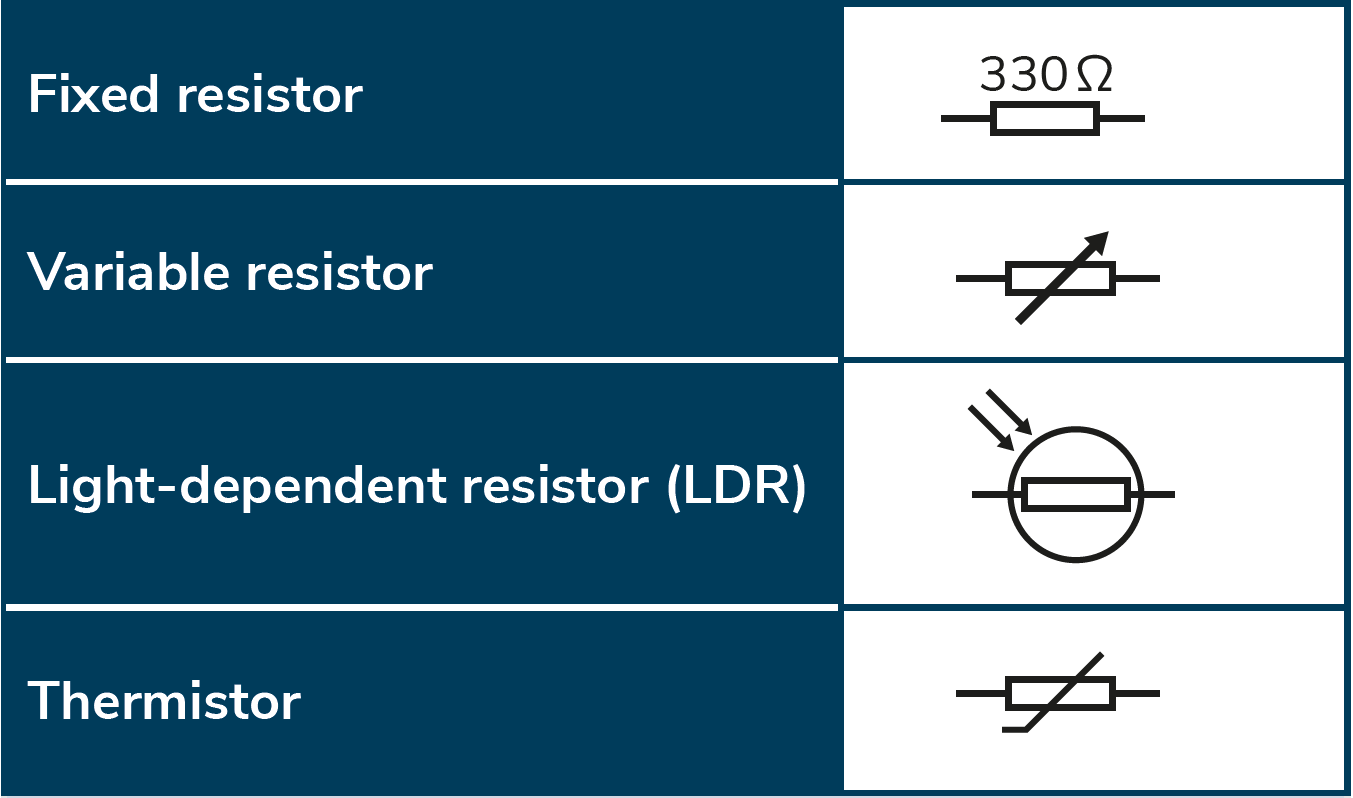 Learning outcomes: ‘Now I am able to…’
Tick
Explain the meaning of current electricity and electrical circuit.
Measure current, voltage (potential difference) and resistance.
Investigate whether a substance is a conductor or an insulator.
Compare series and parallel circuits.
Construct simple circuits using wires, bulbs, voltmeters and ammeters.